Welcome to the Employee Q&AFebruary 7, 2019
Budget Reduction in These Areas
Communications & Marketing					
Philanthropy, Development, Alumni			
GRAMAR
Chapel Apprenticeships, Vocation & Formation, Student Engagement & Success
Korean Studies Center, Centro Latino, Pannell Center, Asian American Center
DMIN & DMISS
Library
Information Services
Human Resources
Travel & Hospitality
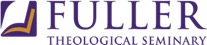 Questions
How do you do your service differently?

Where are there cost efficiencies?  Innovations?

Look across departments. What do we have in common?

What are the implications?
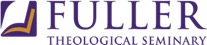 Timing
Email Worksheet – February 2019

Follow up Meeting – February 2019

Worksheet Due Date:  March 8, 2019

Phase in reductions over the next couple of years
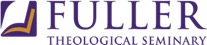 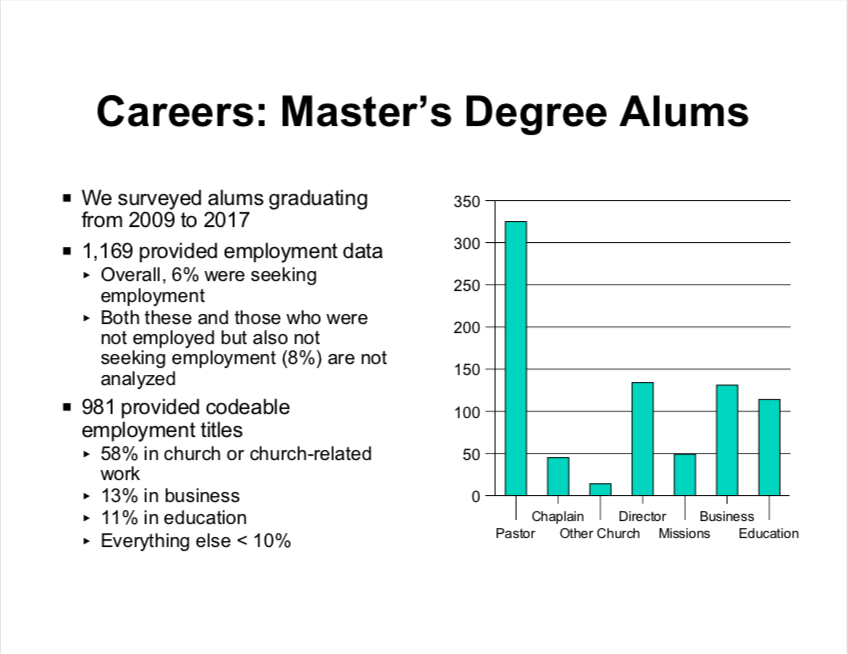 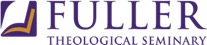 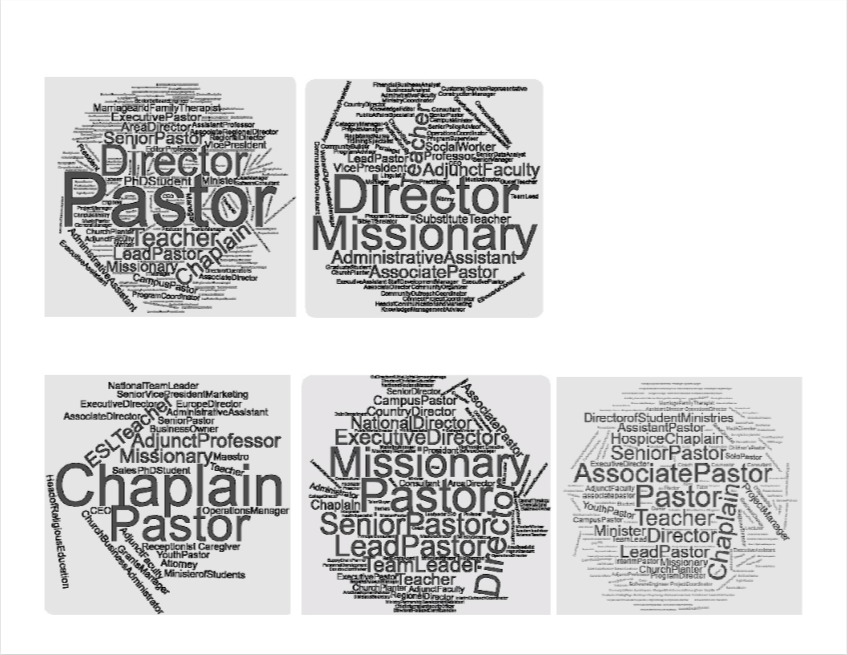 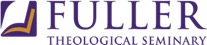 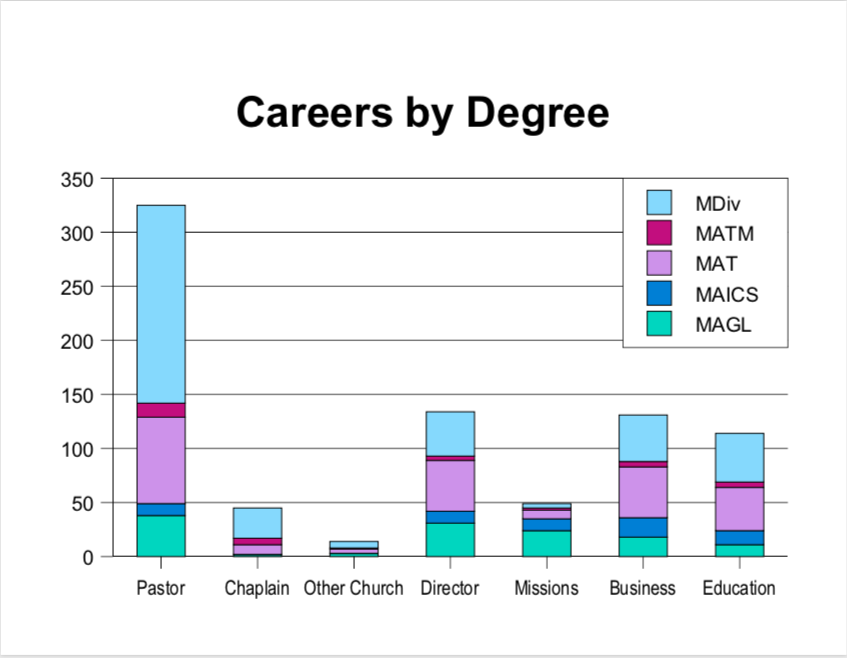 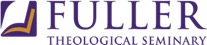 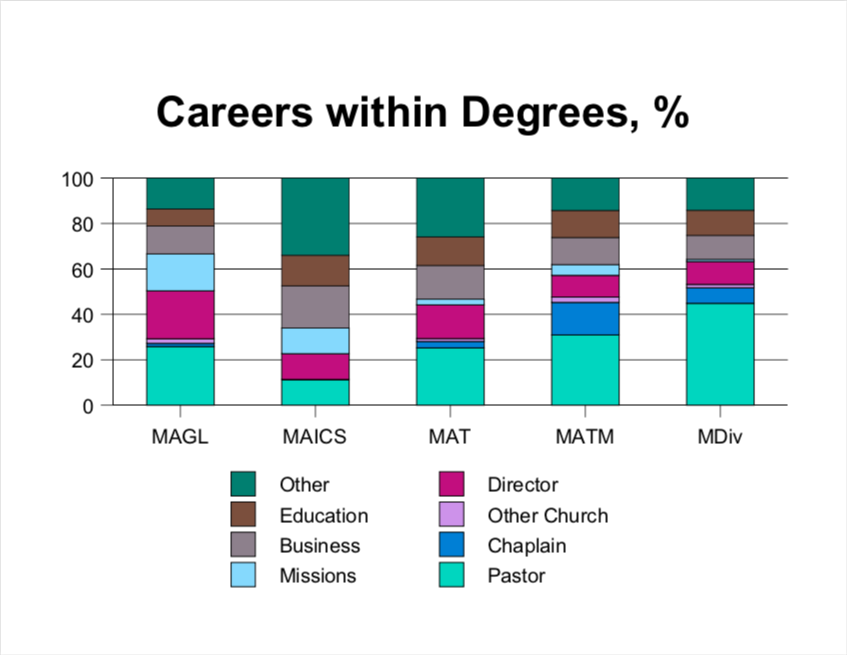 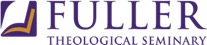 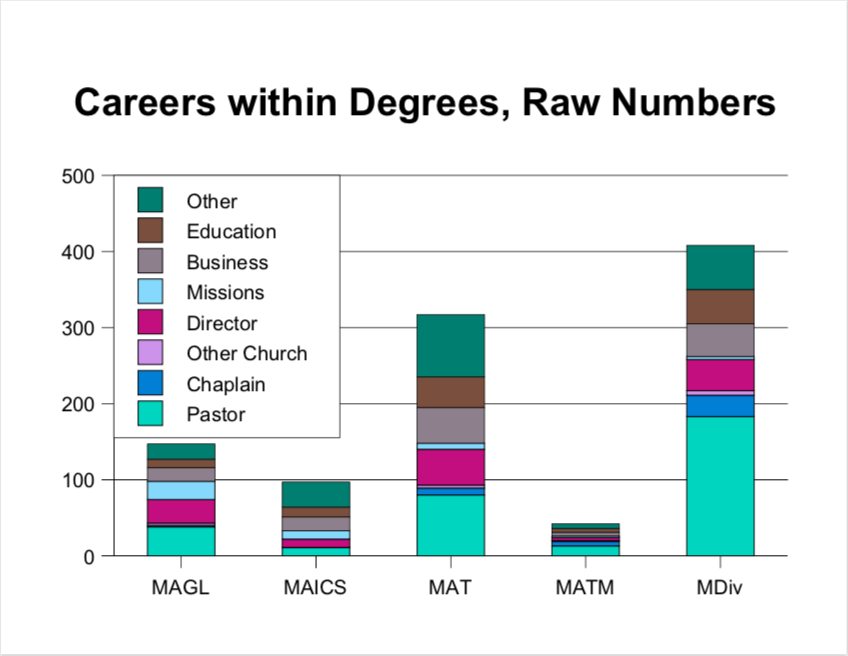 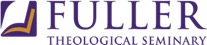 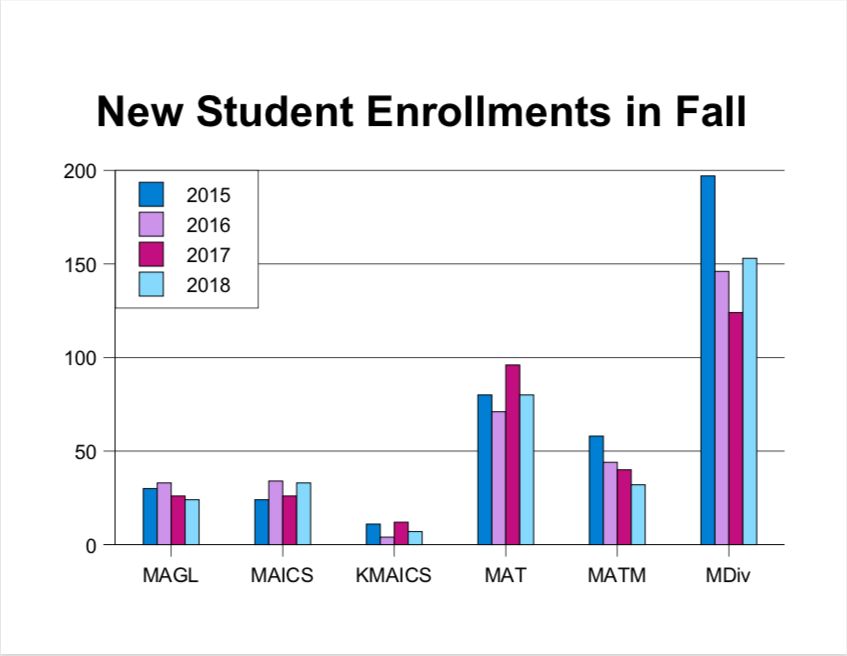 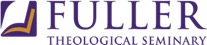 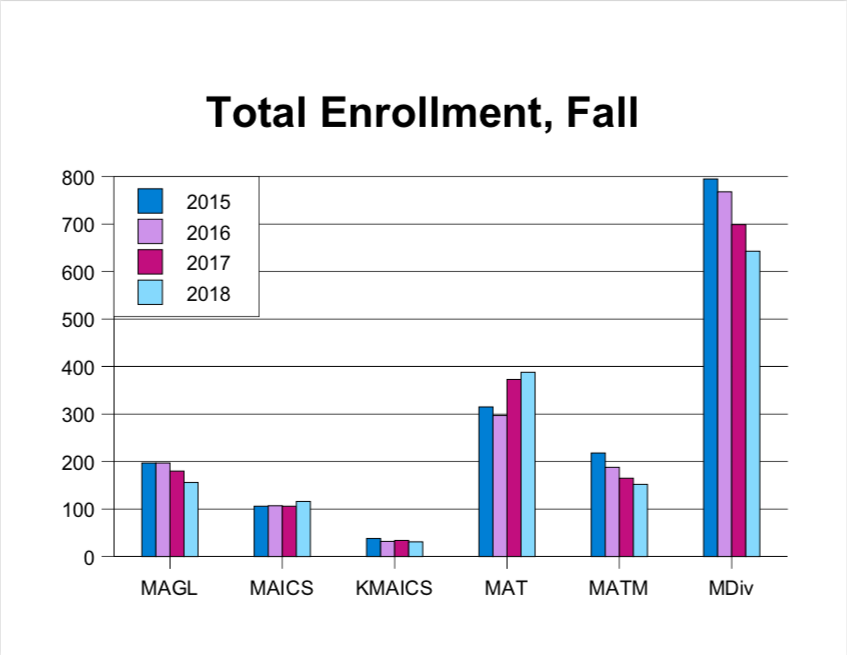 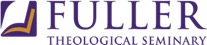